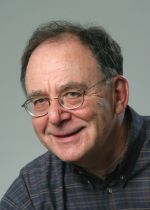 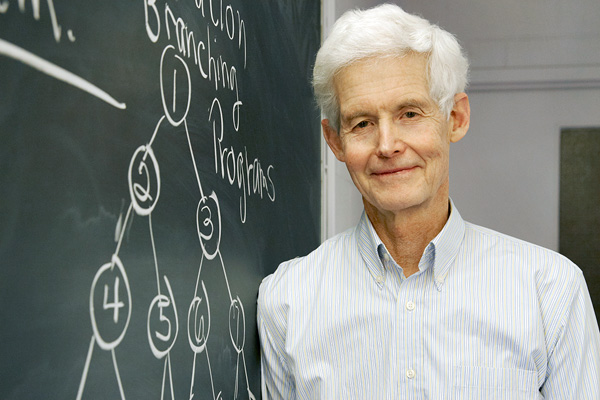 CSE 421Algorithms
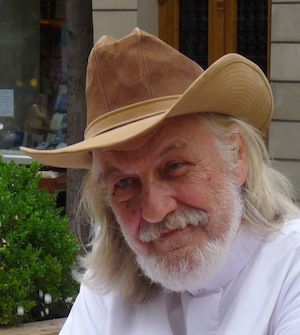 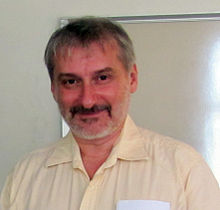 Richard Anderson
Lecture 26
NP-Completeness
NP Completeness
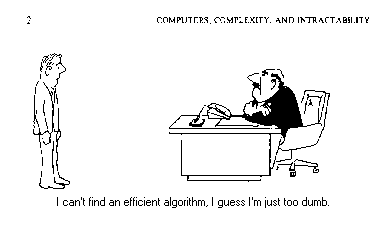 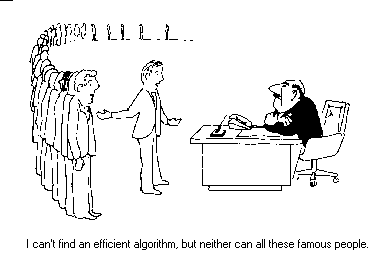 Algorithms vs. Lower bounds
Algorithmic Theory
What we can compute
I can solve problem X with resources R
Proofs are almost always to give an algorithm that meets the resource bounds
Lower bounds
How do we show that something can’t be done?
Theory of NP Completeness
Most significant mathematical theory associated with computing
The Universe
NP-Complete
NP
P
Polynomial Time
P: Class of problems that can be solved in polynomial time
Corresponds with problems that can be solved efficiently in practice
Right class to work with “theoretically”
Decision Problems
Theory developed in terms of yes/no problems
Independent set
Given a graph G and an integer K, does G have an independent set of size at least K
Network Flow
Given a graph G with edge capacities, a source vertex s, and sink vertex t, and an integer K, does the graph have flow function with value at least K
Definition of P
Decision problems for which there is a polynomial time algorithm
What is NP?
Problems solvable in non-deterministic polynomial time . . . 

Problems where “yes” instances have polynomial time checkable certificates
Certificate examples
Independent set of size K
The Independent Set
Satifisfiable formula
Truth assignment to the variables
Hamiltonian Circuit Problem
A cycle including all of the vertices
K-coloring a graph
Assignment of colors to the vertices
Certifiers and Certificates:  3-Satisfiability
SAT:  Does a given CNF formula have a satisfying formula

Certificate:  An assignment of truth values to the n boolean variables

Certifier: Check that each clause has at least one true literal,
instance s
certificate t
Certifiers and Certificates:  Hamiltonian Cycle
HAM-CYCLE.  Given an undirected graph G = (V, E), does there exist a simple cycle C that visits every node?

Certificate.  A permutation of the n nodes.

Certifier.  Check that the permutation contains each node in V exactly once, and that there is an edge between each pair of adjacent nodes in the permutation.
instance s
certificate t
Polynomial time reductions
Y is Polynomial Time Reducible to X
Solve problem Y with a polynomial number of computation steps and a polynomial number of calls to a black box that solves X
Notations:  Y <P X
Composability Lemma
If X <P Y  and Y <P Z then X <P Z
Lemmas
Suppose Y <P X.  If X can be solved in polynomial time, then Y can be solved in polynomial time.

Suppose Y <P X.  If Y cannot be solved in polynomial time, then X cannot be solved in polynomial time.
NP-Completeness
A problem X is NP-complete if 
X is in NP
For every Y in NP,  Y <P X

X is a “hardest” problem in NP

If X is NP-Complete, Z is in NP and X <P Z
Then Z is NP-Complete
Cook’s Theorem
The Circuit Satisfiability Problem is NP-Complete
Satisfying assignment
x1 = T, x2 = F, x3 = F
x4 = T, x5 = T
AND
Circuit SAT
OR
OR
Find a satisfying assignment
AND
AND
AND
AND
NOT
OR
NOT
OR
AND
OR
AND
NOT
AND
NOT
OR
NOT
AND
x3
x4
x5
x1
x2
Garey and Johnson
History
Jack Edmonds
Identified NP
Steve Cook
Cook’s Theorem – NP-Completeness
Dick Karp
Identified the “standard” collection of NP-Complete Problems
Leonid Levin
Independent discovery of NP-Completeness in USSR
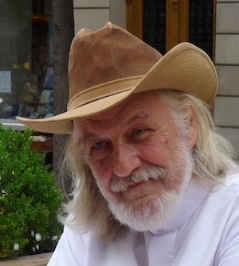 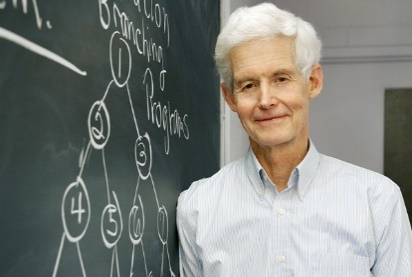 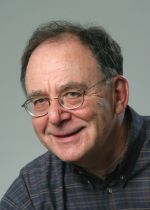 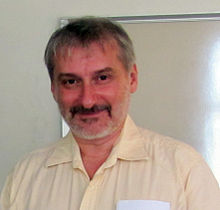 P vs. NP Question
NP-Complete
P        NP
NP
P
Populating the NP-Completeness Universe
NP-Complete
Circuit Sat <P 3-SAT
3-SAT <P Independent Set
3-SAT <P Vertex Cover
Independent Set <P Clique
3-SAT <P Hamiltonian Circuit
Hamiltonian Circuit <P Traveling Salesman
3-SAT <P Integer Linear Programming
3-SAT <P Graph Coloring
3-SAT <P Subset Sum
Subset Sum <P Scheduling with Release times and deadlines
NP
P
Sample Problems
Independent Set
Graph G = (V, E), a subset S of the vertices is independent if there are no edges between vertices in S
1
2
3
5
4
6
7
Vertex Cover
Vertex Cover
Graph G = (V, E), a subset S of the vertices is a vertex cover if every edge in E has at least one endpoint in S
1
2
3
5
4
6
7
Cook’s Theorem
The Circuit Satisfiability Problem is NP-Complete

Circuit Satisfiability
Given a boolean circuit, determine if there is an assignment of boolean values to the input to make the output true
Satisfying assignment
x1 = T, x2 = F, x3 = F
x4 = T, x5 = T
AND
Circuit SAT
OR
OR
Find a satisfying assignment
AND
AND
AND
AND
NOT
OR
NOT
OR
AND
OR
AND
NOT
AND
NOT
OR
NOT
AND
x3
x4
x5
x1
x2
Proof of Cook’s Theorem
Reduce an arbitrary problem Y in NP to X
Let A be a non-deterministic polynomial time algorithm for Y
Convert A to a circuit, so that Y is a Yes instance iff and only if the circuit is satisfiable